Additional file 3
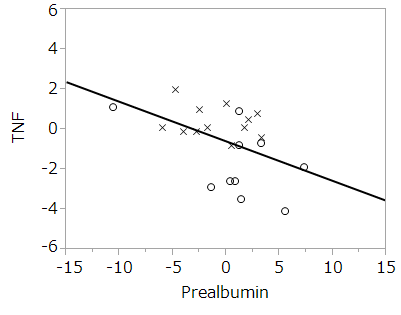 n=22